Some more Linux some more R
Sarah Medland
PLINK - File formats…
--file small-example
Assumes that you have a map and a ped file that both have the prefix small-example
Plink format Map file
Note the traditional map
format contains only 3 
columns & uses cM not M
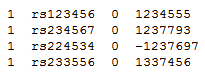 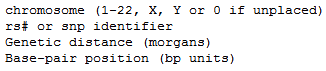 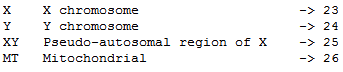 PLINK - File formats…
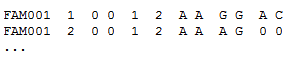 Plink format Ped file
Note the traditional ped
format contains these 1st 
5 columns
Alleles can be letters (this is best) or numbers (A=1,C=2,G=3,T=4)
Unless you specify something else 
   -9 missing 
     0 missing
     1 unaffected
     2 affected
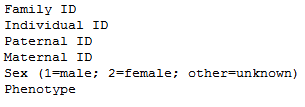 PLINK - File formats…
--bfile gwas-example
Assumes that you have bed bim and fam files that all have the prefix gwas-example
bed file 
Binary version of your ped file 
Don’t try and open or change this
fam file
1st 6 columns of your ped file
Can be opened in a txt editor
PLINK - File formats…
bim file
Map file with 2 extra columns 
20	rs4814683	0	9795	G	T
20	rs6139074	0	11244	C	A
20	rs1418258	0	11799	T	C
20	rs6086616	0	16749	C	T
20	rs6039403	0	17094	A	G
By default, the minor allele is coded A1 and the major allele is coded A2 
Based on NON FOUNDERS
PLINK - File formats…
pheno file
FID IID phenotypes
covar file
FID IID covariates
Linux one liners practice
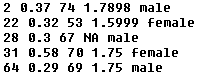 We have a file data.txt
ID Age/100 Weight(kg) Height(M)
We want to change this into a ped file
FID IID PID MID sex age Weight(kg) Height(M) BMI
How could we go about this 
can use awk and sed
Awk
Ozbmi2.rec



awk ‘{ print $1, $10, $11, $4, $5 }’ ozbmi2.rec > new.rec
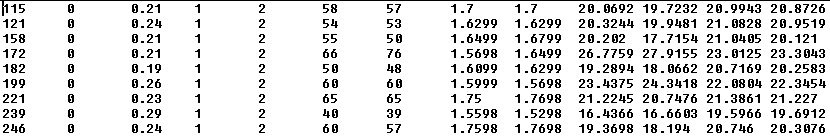 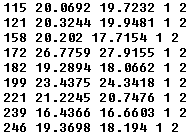 sed
Find and replace
Change all occurances of the word green to blue within a file
sed ‘s/green/blue/g’ oldfile > newfile
Linux one liners practice
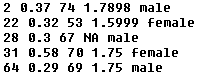 Only awk…

awk ‘{ if ($5==‘male’) print $1, $1, “0 0 1“,  $2*100, $3, $4, $3/($4*$4) ; if ($5==‘female’) print $1, $1, “0 0 2“,  $2*100, $3, $4, $3/($4*$4) }’ data.txt > newdata.txt
Linux one liners practice
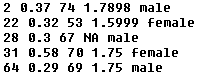 sed & awk…

sed ‘s/female/2/g;s/male/1/g’ | awk ‘{print $1, $1, “0 0” , $5, $2*100, $3, $4, $3/($4*$4)}’ data.txt > newdata.txt
Loops 1
<contents of imaginary file loop_a.sh>
for $i in 1 2 3 4 5 6 7 8 9 10 11 12 13 14 15 16 17 18 19 20 21 22
do
	pedstats –p $i.ped –d $i.dat --pdf --prefix:$i
	merlin –p $i.ped –d $i.dat –m $i.map --vc --pdf --prefix:$i 
done
Loops 2
<contents of imaginary file loop_b.sh>
for ((  i = 1 ;  i <= 22 ;  i++  ))
do
	pedstats –p $i.ped –d $i.dat --pdf --prefix:$i
	merlin –p $i.ped –d $i.dat –m $i.map --vc --pdf --prefix:$i 
done
Other bits
When working on servers 
bg &
fg
nohup 
crtl+c 
crtl+z
which
Now a little R
Open R studio
Bus shelter on the road to Sintra (Portugal)